Chromebook Classroom Rules
By Mrs. Schwappach
Wait for your Chromebook number or table group to be called.
Handle your Chromebook with extreme caution and care.
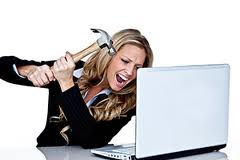 Remember these are your tools for the School Year. Treat them as if they were your own.
Use BOTH hands to carry it while the screen is closed
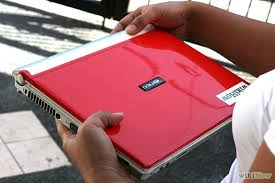 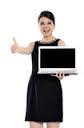 Wrong!
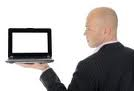 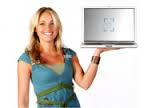 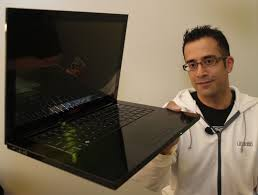 Wrong!
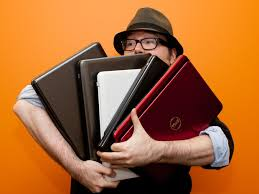 Use it ONLY to conduct research, create projects, and complete class assignments.
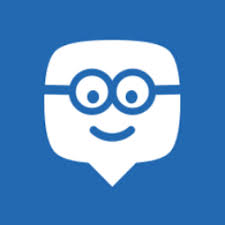 5 Minute Rule
You have five minutes to:
Report damage to the Chromebook
Report inappropriate websites/pictures

If you do not report it you will be held responsible for it whether you did it or not. You will suffer the consequences.
Be sure to log out of your Chromebook each day, and return it to the Chromebook cart.
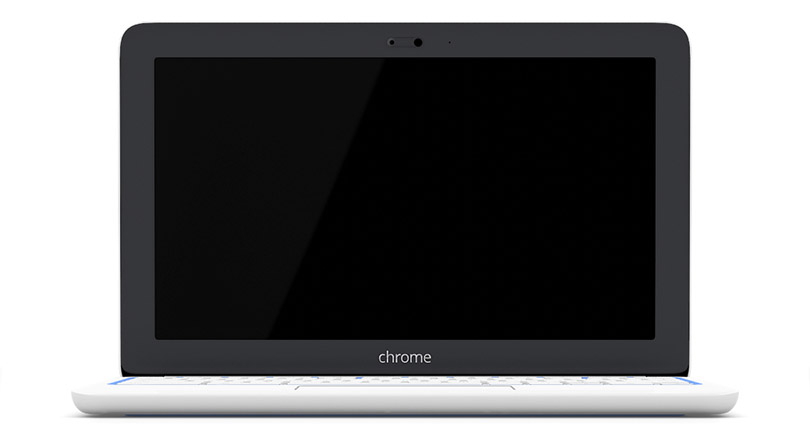 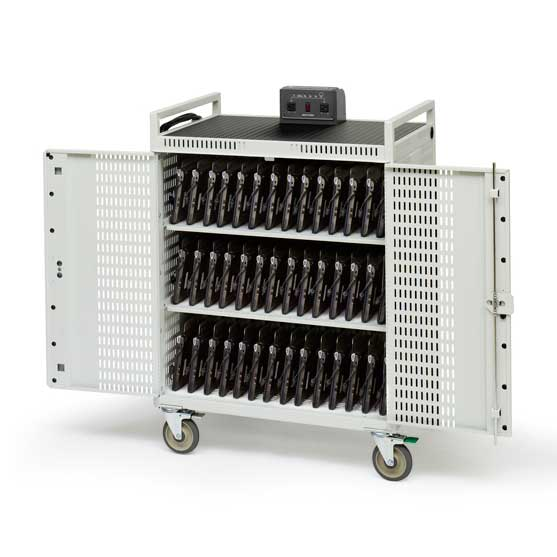 Place your Chromebook in the cart on its matching number with the power plug facing up.
The Don’ts!
Leave it on the ground or stack it on top of books.
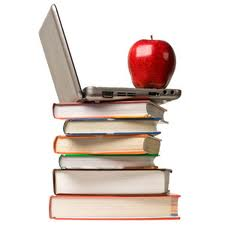 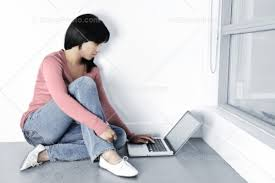 The Don’ts!
Do not lean on the computer screen or wiggle the the screen back and forth.
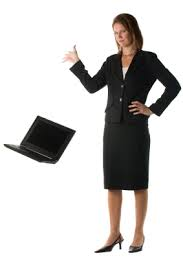 The Don’ts! Do not
Carry it or pass it around with the screen open.
The Don’ts! Do not
Slam on the keyboard or type with dirty hands.
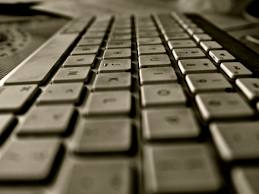 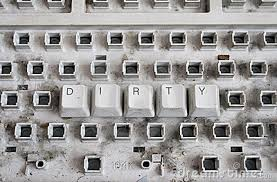 The Don’ts! Do not
Eat or drink near your Chromebook.
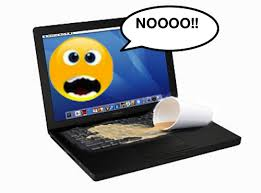 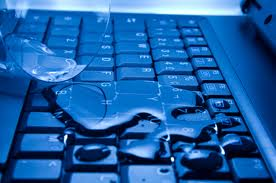 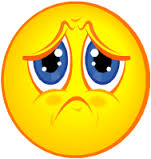 The Don’ts! Do not
Go on websites or conduct online searches that are unrelated to the assigned topic.
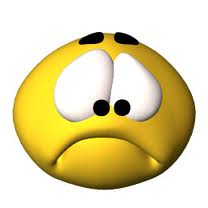 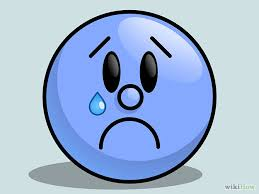 Consequences
1st offense:
2nd offense:
3rd offense:
4th offense: